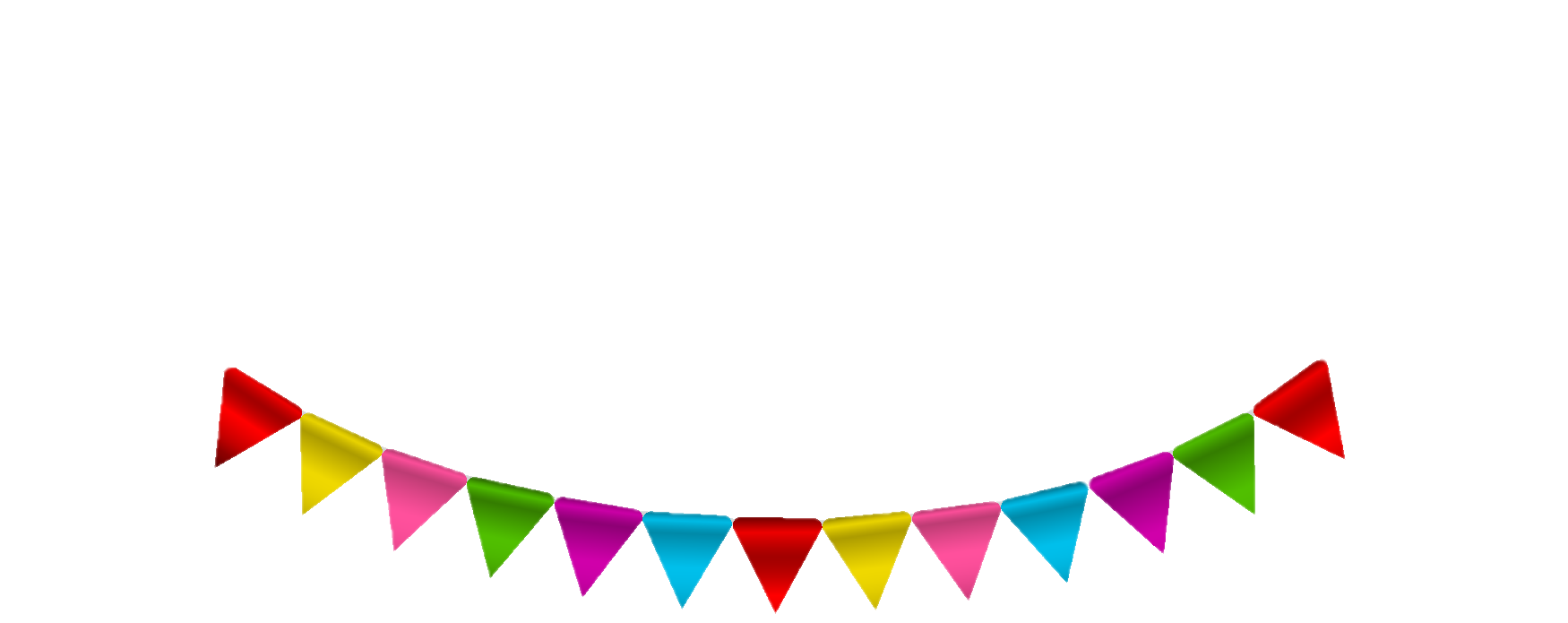 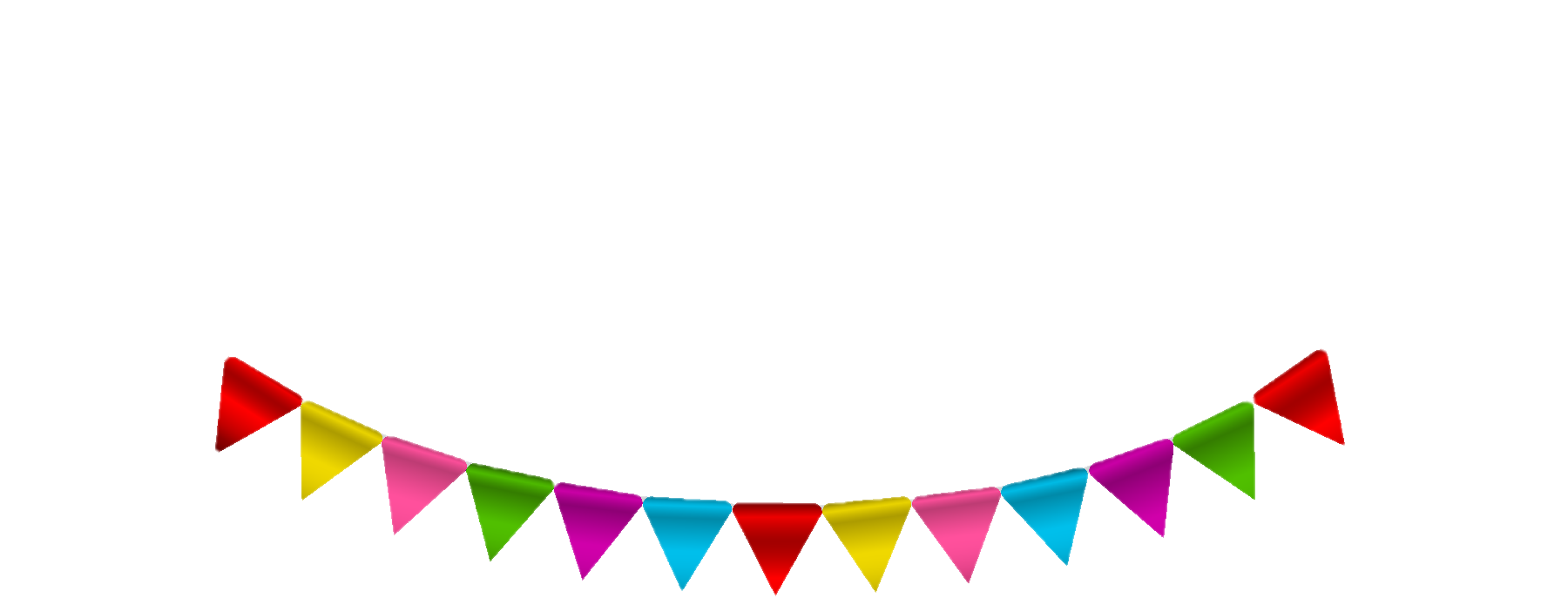 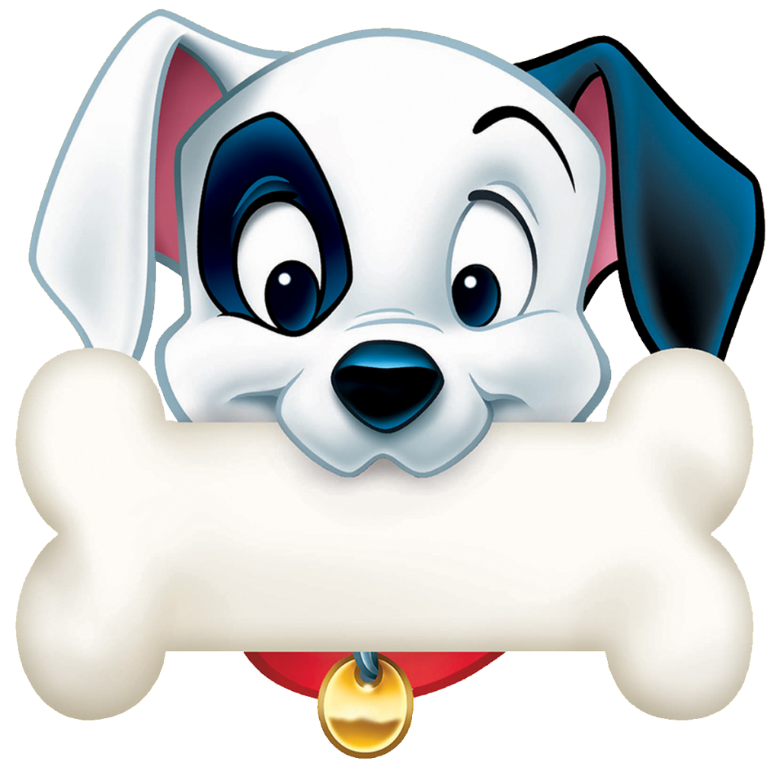 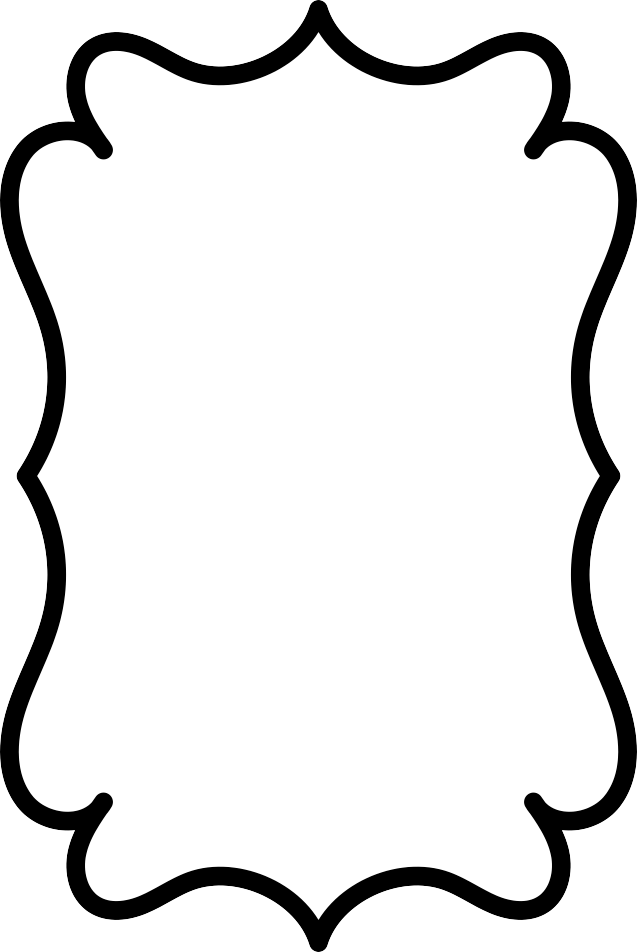 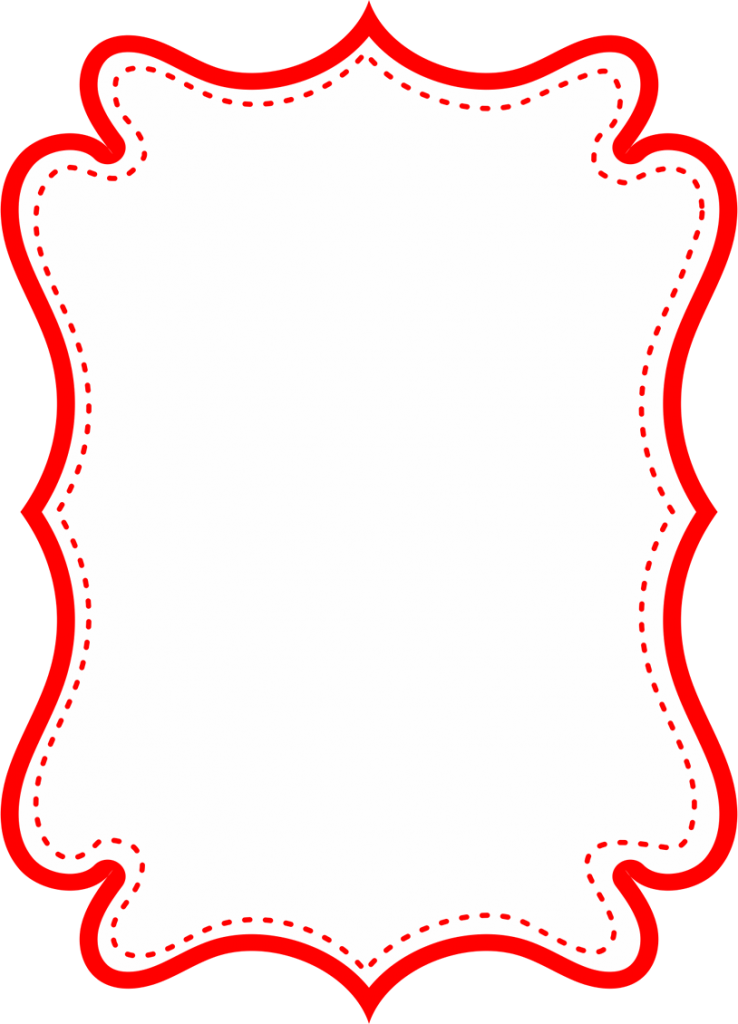 Andrés
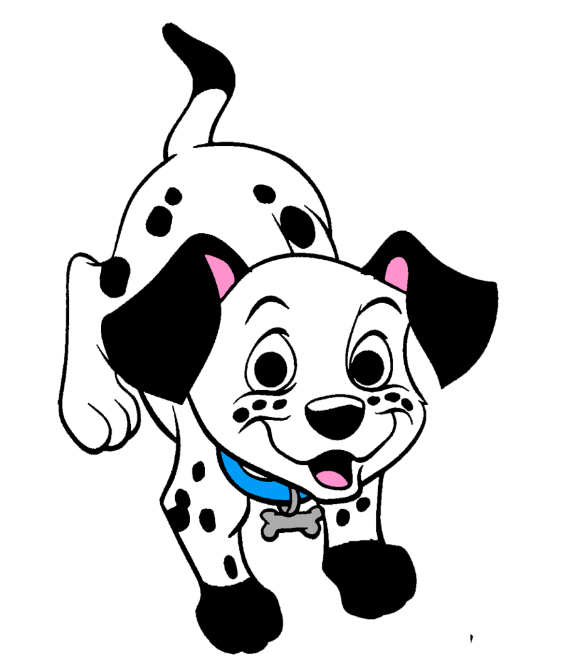 Cumple 6
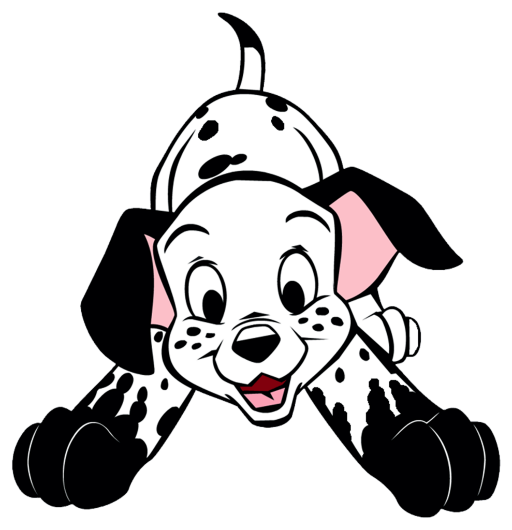 ¡Ven a festejar conmigo, sera un dia lleno de sorpresas!
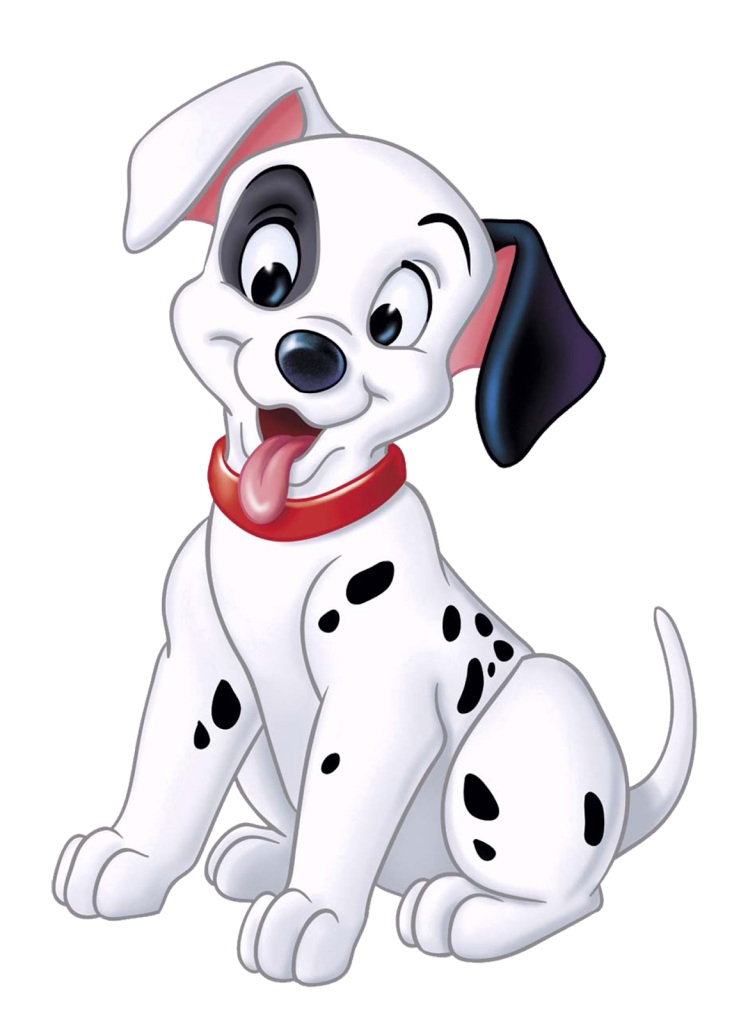 Día: viernes 7 
de  Enero 
Hora: 5:00pm 
Lugar: Local Comunal  Pocollay
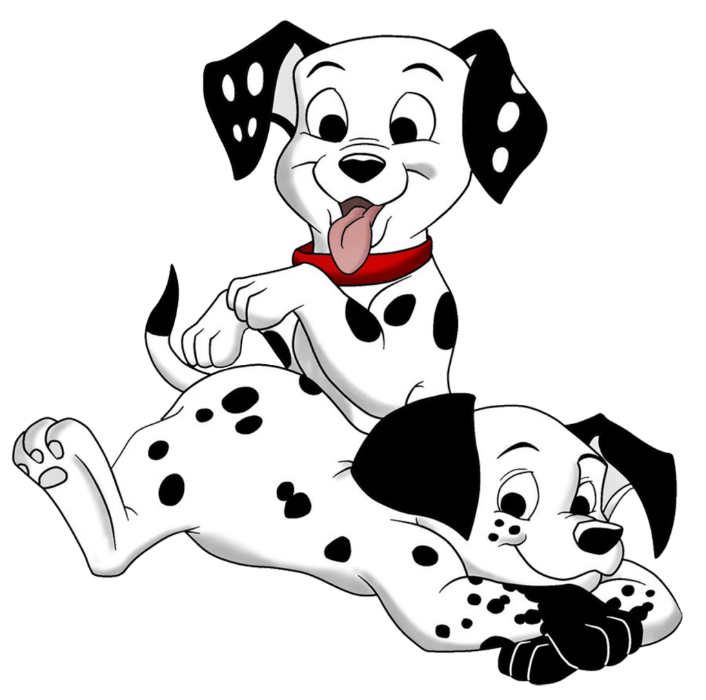 [Speaker Notes: Mas Diseños Editables en www.robnei.blog]